„Европа за гражданите“ 2014-2020
Национален център за контакт
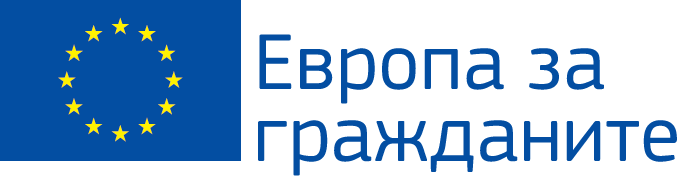 27 септември 2017 г., община Силистра
Европейски дни на наследството 2017 г.
Цели и приоритети
Общи цели на програмата за програмен период 2014-2020:

Да допринесе за разбирането на гражданите на Съюза на неговата история и многообразие;
Да насърчи европейското гражданство и да подобри условията за гражданско и демократично участие на равнището на Съюза.
27 септември 2017 г., община Силистра
Европейски дни на наследството 2017 г.
Специфични цели
Постигане на по-добро разбиране за миналото, общата история и цел на ЕС да насърчава мира, ценностите си и благоденствието на своите народи;
Насърчаване на демократичното и гражданско участие на ниво ЕС, като се развива разбирането на гражданите за процесите по създаване на политиките на Съюза и насърчаване на възможностите за социална и междукултурна ангажираност и доброволческа дейност на равнището на Съюза.
27 септември 2017 г., община Силистра
Европейски дни на наследството 2017 г.
Структура на програмата
Направление  1: Европейска памет за миналото

Направление 2: Демократична ангажираност и гражданско участие
Побратимяване на градове
Мрежи от градове
Проекти на гражданското общество
27 септември 2017 г., община Силистра
Европейски дни на наследството 2017 г.
Критерии за допустимост
Допустими кандидати:
Местни власти и организации; Европейски изследователски организации по публична политика (мозъчни тръстове); Граждански групи; Организации на гражданското общество; Неправителствени организации; Образователни институции;

Участващи държави:
Държавите членки на ЕС; 
Страните от Европейската асоциация за свободна търговия (ЕАСТ), които са част от Европейското икономическо пространство;
*Албания, Сърбия, Черна Гора, Македония, Босна и Херцеговина.
27 септември 2017 г., община Силистра
Европейски дни на наследството 2017 г.
Бюджет
Програма „Европа за гражданите“ работи с т.нар. „еднократни плащания“:
разходи за персонала, пряко свързани с действието;
пътни и дневни разходи на участниците в мероприятията;
наем на зала/устен превод/писмен превод, необходими за осъществяване на мероприятията;
разходи за комуникация/разпространение, свързани с мероприятията;
разходи за координация, произтичащи от участието на няколко организации;
разходи за изследвания и ИТ инструменти, необходими за подготвителните дейности.
27 септември 2017 г., община Силистра
Европейски дни на наследството 2017 г.
Програмни приоритети за период 2018-2020
Направление  1: Европейска памет за миналото
Проекти, които се фокусират върху честването на определящи моменти и отправни точки в съвременната история на Европа.

Приоритети за 2018 година:
1918 Краят на Първата световна война
1938/1939 Начало на Втората световна война
1948 Начало на Студената война 
1948 Европейският конгрес в Хага
1968 „Чешка пролет“, студентски протести и антисемитска кампания в Полша
27 септември 2017 г., община Силистра
Европейски дни на наследството 2017 г.
Програмни приоритети за период 2018-2020
Направление 2: Демократична ангажираност и гражданско участие 

Дебатът за бъдещето на Европа, евроскептицизъм и насърчаване на информиран дебат по темата
Солидарност по време на криза
Борба срещу стигматизацията на понятието "имигрант" и създаване на контра-дискурс, насърчаващ междукултурния диалог и устойчивото развитие
Европейска година на културното наследство
27 септември 2017 г., община Силистра
Европейски дни на наследството 2017 г.
27 септември 2017 г., община Силистра
Европейски дни на наследството 2017 г.
Европейски корпус за солидарност
Цели да предостави възможност на младите хора в рамките на ЕС да предлагат доброволна помощ при нужда и в отговор на кризисни ситуации.

Европейски младежки портал: www. europa.eu/youth/BG_bg
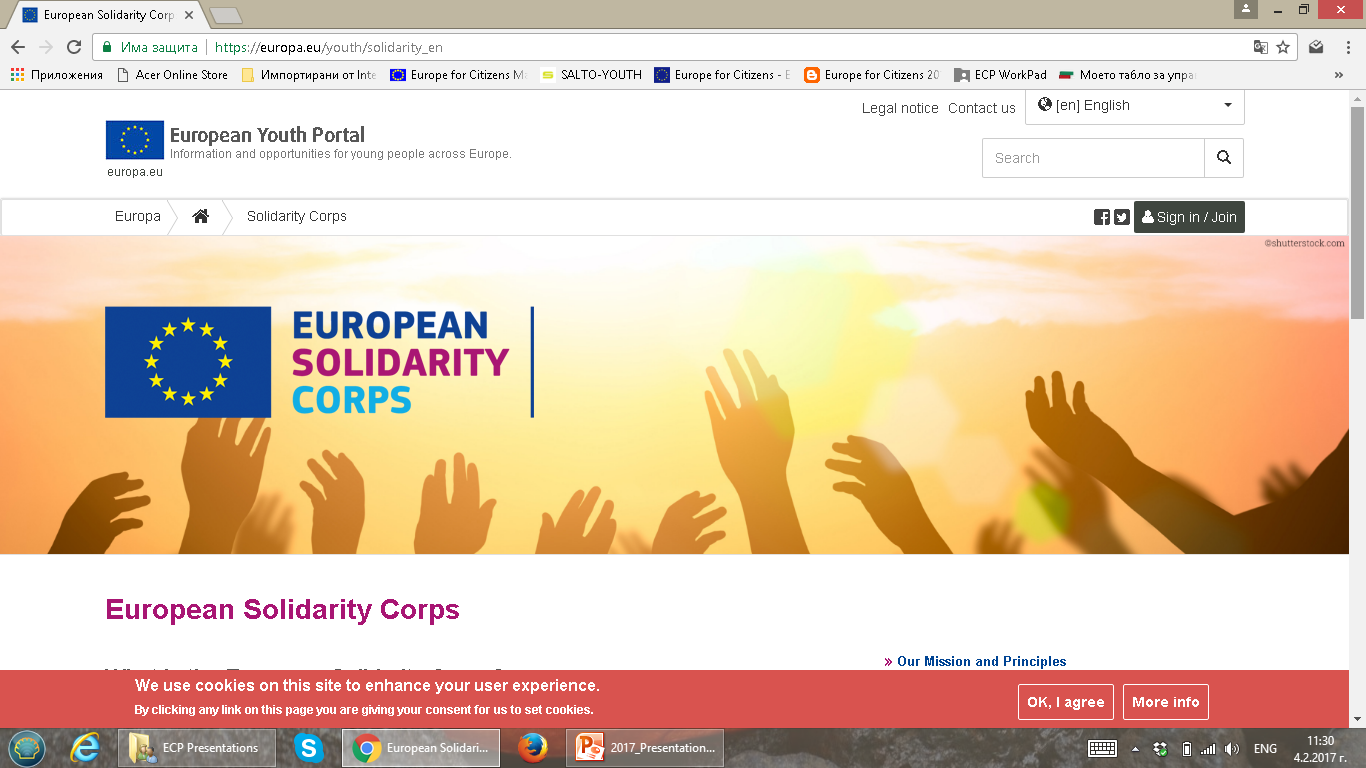 27 септември 2017 г., община Силистра
Европейски дни на наследството 2017 г.
Европейски граждански портал
Европейският граждански портал предоставя информация за всички финансирани проекти по програма „Европа за гражданите“ 2014-2020.

http://ec.europa.eu/programmes/europe-for-citizens/projects/
27 септември 2017 г., община Силистра
Европейски дни на наследството 2017 г.
Национален център за контакт
Имате въпроси относно програма "Европа за гражданите"? Нуждаете се от повече информация за направленията и начина на кандидатстване, крайни срокове, бюджет и партньори? Свържете се с нас!

Адрес: Министерство на културата, бул. "Александър Стамболийски" 17, 1040 София
Телефон: 0882 50 67 78 
Имейл: europeforcitizenspoint@mc.government.bg
Facebook: www.facebook.com/ecpbulgaria
Сайт: www.mc.government.bg
27 септември 2017 г., община Силистра
Европейски дни на наследството 2017 г.